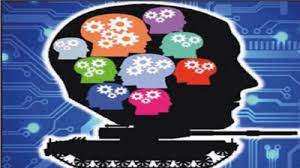 internal auditAnD Technology
Usha Lakshmi Raman 
Head Internal Audit –
SBI Funds Management Limited  
January 2024
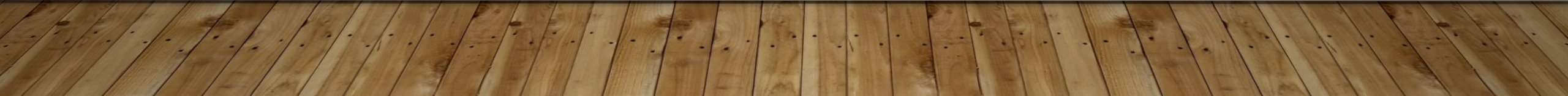 Slimmed- Down Tech ?
Chota Packet  

Bada Dhamaka!!
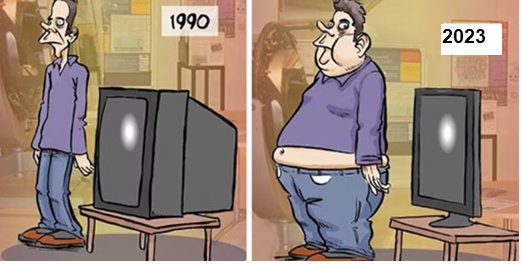 Paradigm Shift
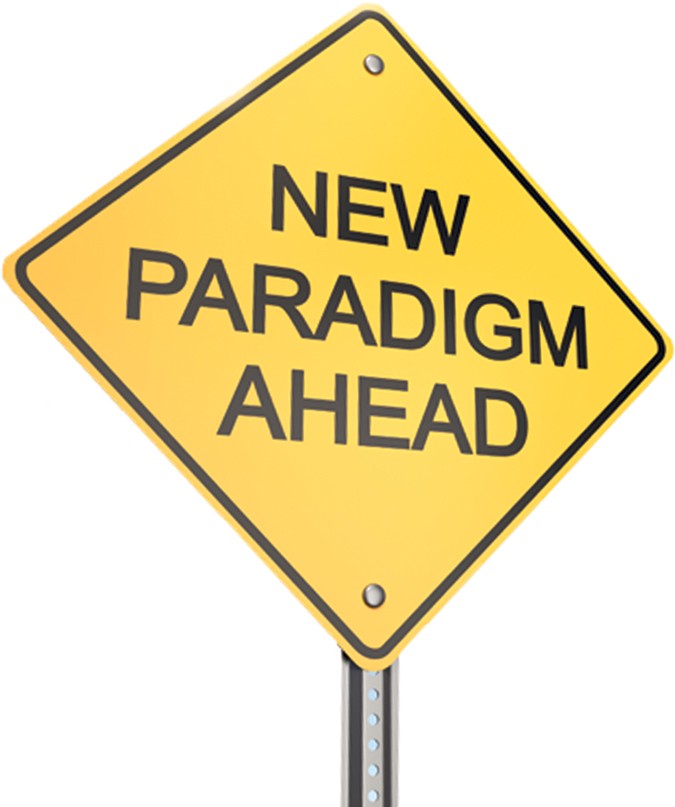 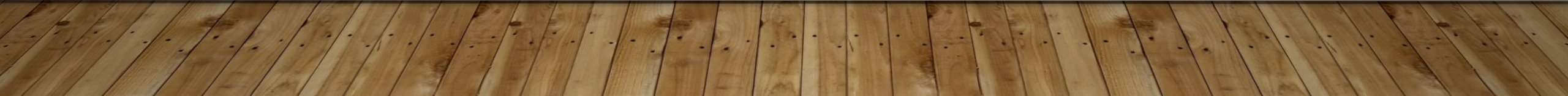 Metamorphosis – Video clip
Interview of Lisa Lee of Google by 
Richard Chambers – Senior Internal Auditor – Audit Board
Author of books relevant to us like Agents of Change, Speed of Risk
Metamorphosis
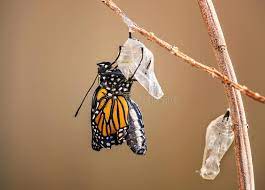 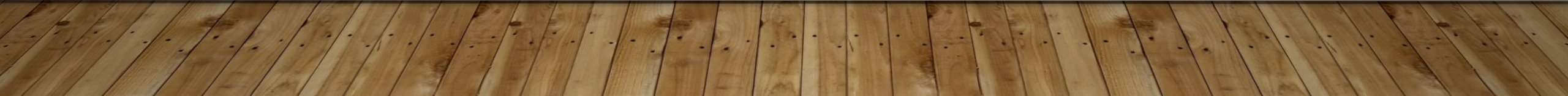 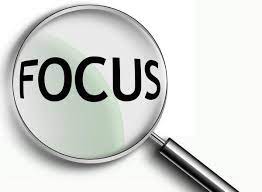 In
As per the 2022 Pulse Report, Chief Audit Executives were asked to consider how they would prioritize additional funds for technology.
Let us see which technology was prioritised
68% Data Analytics 
54% Audit Management
34% Robotic Process Automation
31% Artificial Intelligence
Internal Audit driven by innovation and automation has emerged as the biggest “Sunrise area”
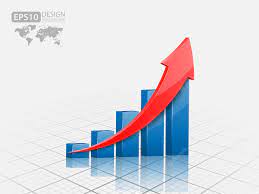 Opportunities of Technology in Audit Function - Data aNALYTICS
Tools - Power BI, Tableau, Qlik Sense, Python, SQL or Macros
FUNCTIONS
Analyse large volumes of data
Identifies Patterns/ Aberrations
Provides insights to Management
Detects Risks
Continuous Monitoring
FROM

Sampling-based audit to audit 100% of the universe
Random Sampling to Strategic Sampling
From  Transaction audit to Process Audit 
From Periodic to Real-time Audit
Opportunities of Technology in Audit FunctionAudit Management Tool
Creation of an audit plan
Project Management – Create audit schedules, allocate resources, and establish timelines for conducting audits.
Document Management- Repository of audit-related documents
Reporting – Now with open AI like Chat GPT, and Google Bard, even audit reports can be written.  At least the English is taken care
Track open issues and send periodic emails through system/applications
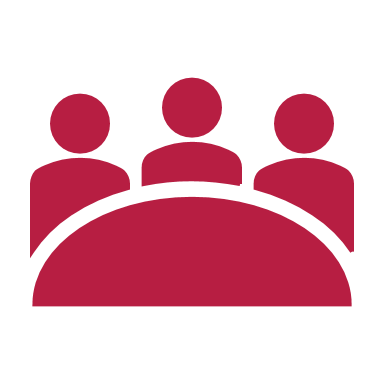 Opportunities of Technology in Audit FunctionCyber Security
Security Operations Center – SOC
Data loss prevention software – DLP
Vulnerability Assessment and Penetration Testing (VAPT)
Identity and Access Management (IDAM) Solution
Mobile Device management
Encryption Tools
Antivirus Software
Firewall Tools
Ransomware Attacks
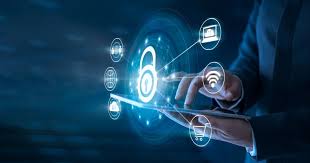 Opportunities of Technology in Audit FunctionAI & Machine Learning
These Technologies help banks and financial institutions to analyze large amounts of customer data
Anomalies or aberration
Fraudulent activities
Personalised services
Biometric Verification: Facial recognition and fingerprint scanning help customer identity. E.g Aadhar
API Integration: 
Log in using Facebook/Twitter/Google Functionality
Aggregation of data by Cleartrip, Zomato, etc.
Payment with a Credit card, PayTM
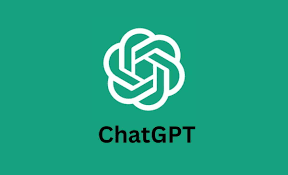 Use of AI in IA – Chat GPT
Give important checkpoints in the audit of the redemption process of mutual fund
Review the mutual fund's redemption policies and procedures to ensure they comply with regulatory requirements.
Assess the adequacy of internal controls in place to mitigate the risk of errors or fraud in the redemption process.
Verify that redemptions are authorized by the appropriate parties, such as the investor or their authorized representative.
Check for proper documentation, including redemption requests
Validate the accuracy of redemption calculations, including NAV
Confirm compliance with AML and KYC regulations by reviewing investor identification and verification procedures.
Review of Exceptions and Unusual Transactions:
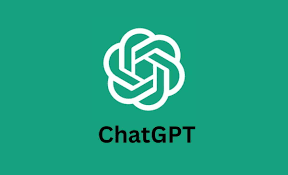 Use of AI in IA – Chat GPT
Give important checkpoints in the audit of the purchase of fixed assets in a company
Verify that the purchase of fixed assets is authorized by appropriate individuals
Verify that all fixed asset purchases are accurately recorded in the accounting system.
Review purchase orders with invoices, and contracts to ensure completeness and accuracy of recorded amounts.
Ensure that fixed assets are correctly classified as per accounting standards (property, plant & equipment categories)
Assess whether the valuation of fixed assets is reasonable and in accordance with accounting principles (e.g., historical cost, fair value)
Physical Inspection
Verify that the company has legal ownership rights to the purchased fixed assets.
Ensure compliance with the company's capitalization policy 
Assess the appropriateness and accuracy of the depreciation and amortization 
Evaluate the effectiveness of internal controls over the purchase of fixed assets, including segregation of duties, approval processes, and documentation requirements
Examine contracts or agreements related to fixed asset purchases. Assess for related party transactions
Opportunities of Technology in Audit Function
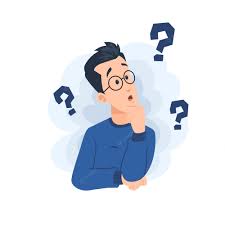 Perturbed?
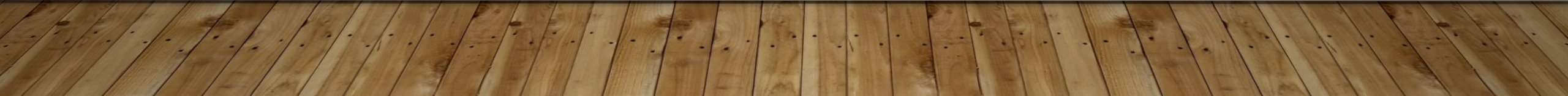 Video clip 2
Interview of Lisa Lee of Google by 
Richard Chambers – Senior Internal Auditor – Audit Board Author of books relevant to us like Agents of Change, Speed of Risk
Embrace TechnologyThank you!
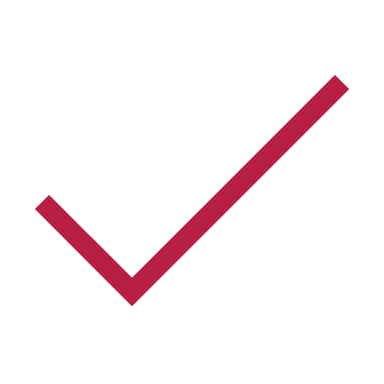 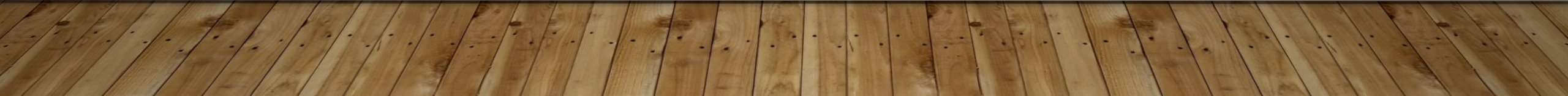 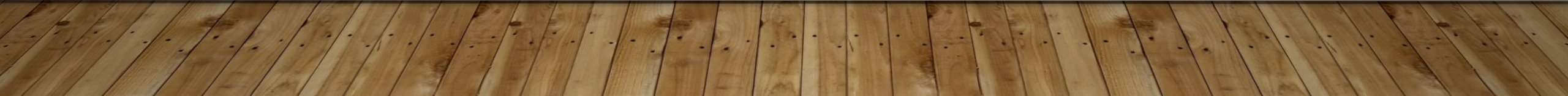